Functions
Integrated Mathematics
Objectives
Students will be able to:
1.   To determine if a relation is a      
      function.
2.   To find the value of a function.
Functions
A function is a relation in which each element of the domain is paired with exactly one element of the range. Another way of saying it is that there is one and only one output (y) with each input (x).
y
x
f(x)
Function Notation
Input
Name of Function
Output
Determine whether each relation is a function.
Ex.1)  {(2, 3), (3, 0), (5, 2), (4, 3)}
Determine whether the relation is a function.
Ex. 2)	 {(4, 1), (5, 2), (5, 3), (6, 6), (1, 9)}
Try These

Determine if the following are functions?
{(1,3), (2,3), (3,3)}

{(4,6), (8,9), (10,6)}

{(-4,3), (0,9), (23,-15)}

{(-1,7), (-4,13), (-4,23)}
Vertical Line Test (Pencil Test)
If any vertical line passes through more than one point of the graph, then that relation is not a function.
Are these functions?
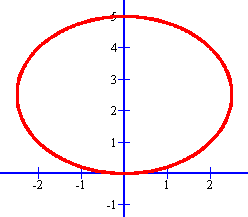 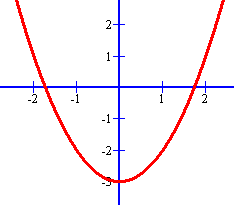 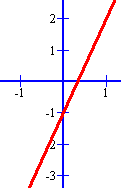 Vertical Line Test
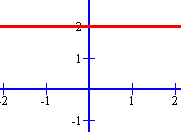 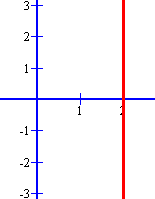 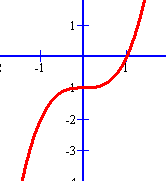 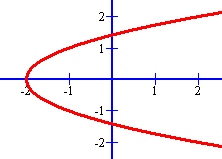 Is this a graph of a function?
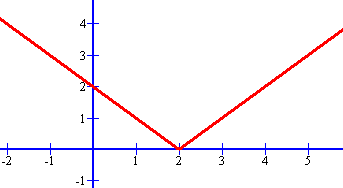 Given f(x) = 3x - 2, find:
1)  f(3)



2)  f(-2)
Given h (z) = z2 - 4z + 9, find h (-3)
Try These
Given g(x) = x2 – 2, find g(4)




Given f(x) = 2x + 1, find f(3) – f(1)